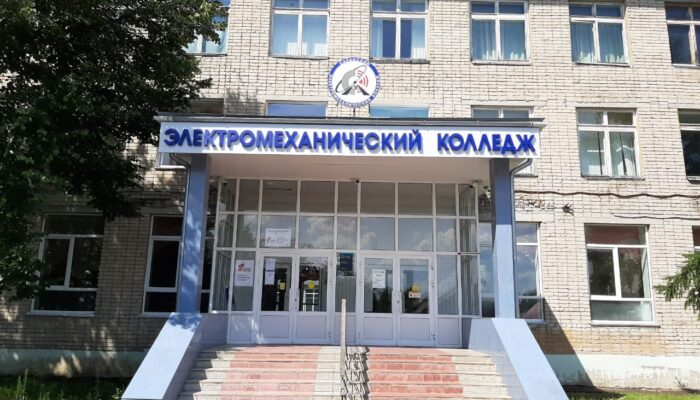 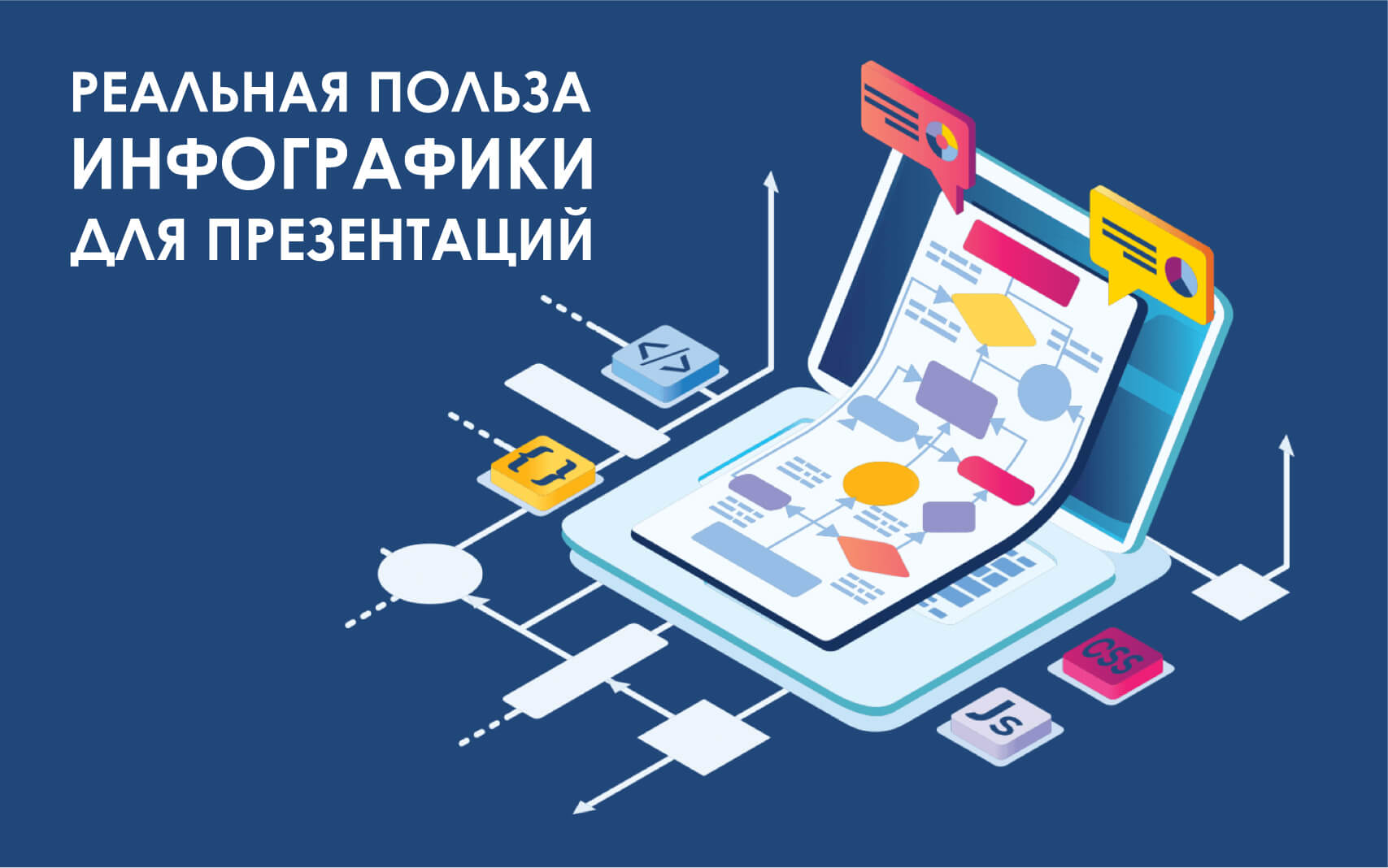 09.02.07 
ИНФОРМАЦИОННЫЕ СИСТЕМЫ 
И ПРОГРАММИРОВНИЕ
квалификация специалиста:
специалист по информационным системам;
разработчик веб и мультимедийных приложений.
Основные виды деятельности:
Проектирование и разработка информационных систем;
Администрирование информационных ресурсов;
Разработка дизайна веб-приложений.
Срок обучения на базе основного общего образования - 3 года 10 месяцев
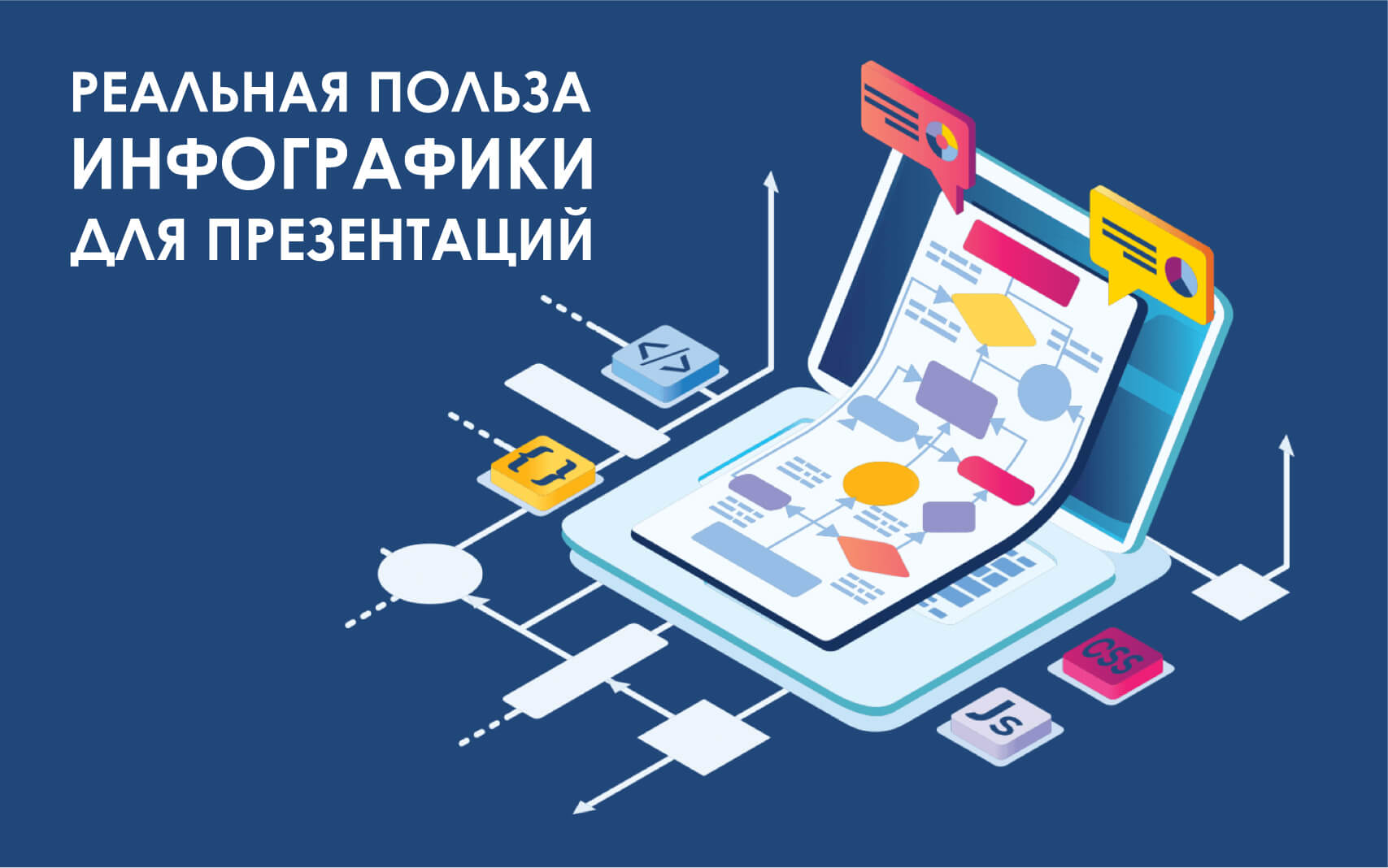 09.02.06
СЕТЕВОЕ И СИСТЕМНОЕ АДМИНИСТРИРОВАНИЕ
квалификация специалиста:
Сетевой и системный администратор
Основные виды деятельности:
Выполнение работ попроектированию сетевой инфраструктуры.
 Организация сетевого администрирования. 
Эксплуатация объектов сетевой инфраструктуры.
Срок обучения на базе основного общего образования - 3 года 10 месяцев
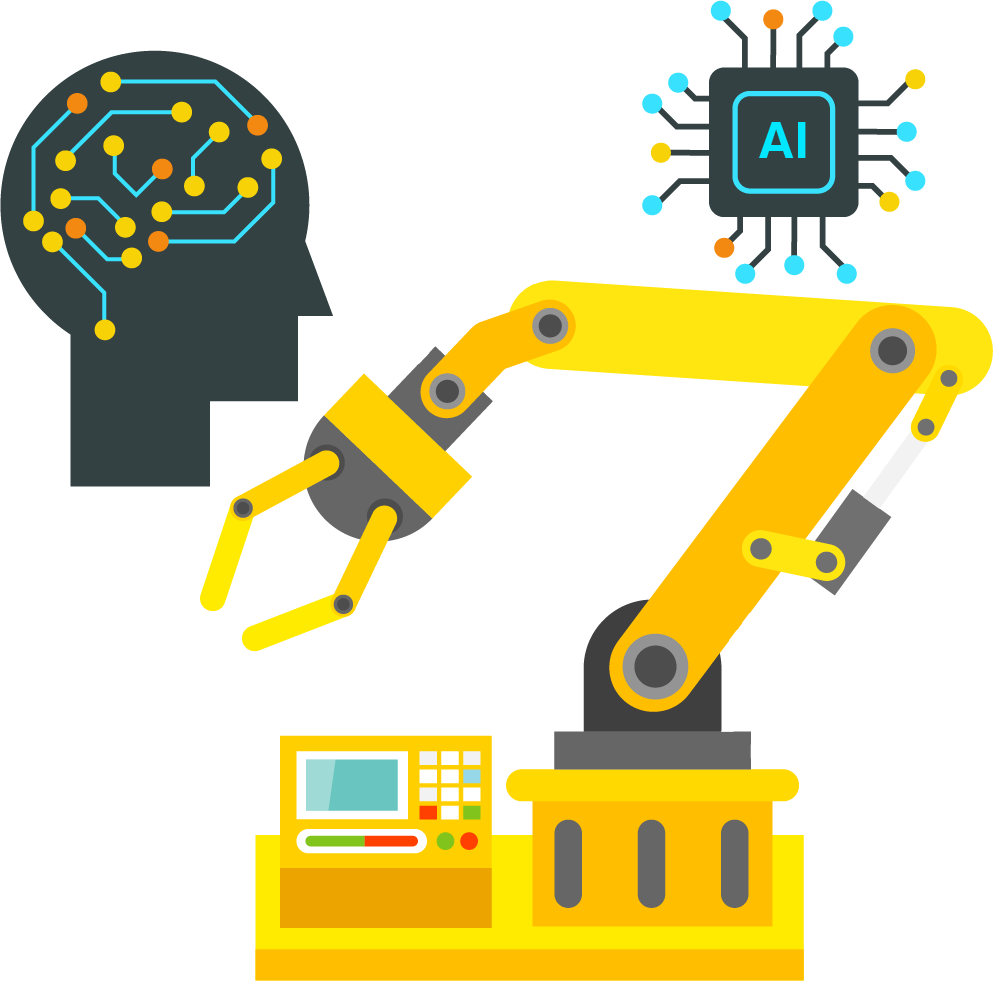 15.02.10 Мехатроника и мобильная робототехника (по отраслям)
квалификация специалиста:
Техник-мехатроник — Специалист по мобильной робототехнике.
Основные виды деятельности:
монтаж, программирование и пусконаладка мехатронных систем;
техническое обслуживание, ремонт и испытание мехатронных систем;
разработка, моделирование и оптимизация работы мехатронных систем;
эксплуатация мобильных робототехнических комплексов;
 конструирование, монтаж, техническое обслуживание и ремонт мобильных робототехнических комплексов
Срок обучения на базе основного общего образования - 3 года 10 месяцев
13.02.11 Техническая эксплуатация и обслуживание  электрического и электромеханического оборудования (по отраслям)
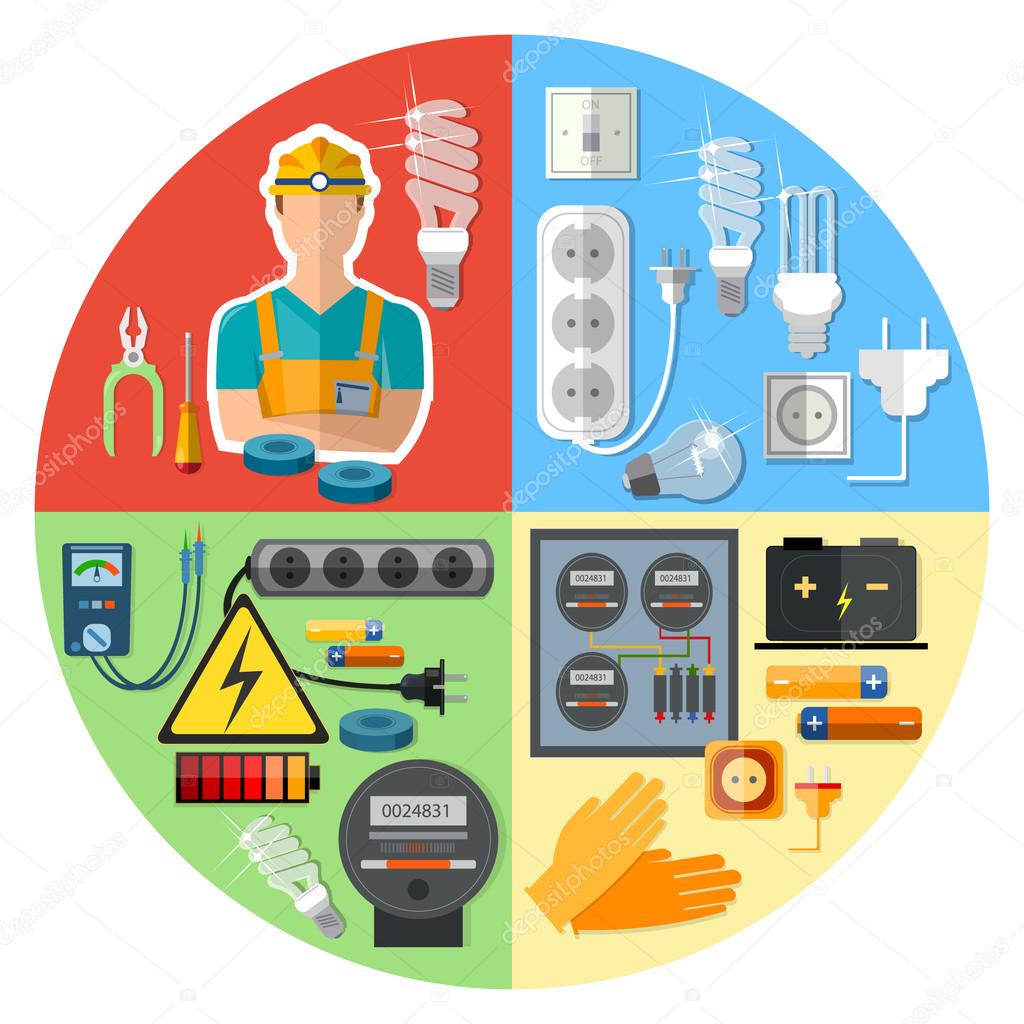 квалификация специалиста: техник
Дополнительная рабочая профессия: Слесарь-электрик по ремонту электрооборудования
Область профессиональной деятельности: 
организация и проведение работ по техническому обслуживанию, ремонту и испытанию электрического и электромеханического оборудования и бытовой техники.
Срок обучения на базе основного общего образования - 3 года 10 месяцев
13.02.08  Электроизоляционная, кабельная и конденсаторная техника
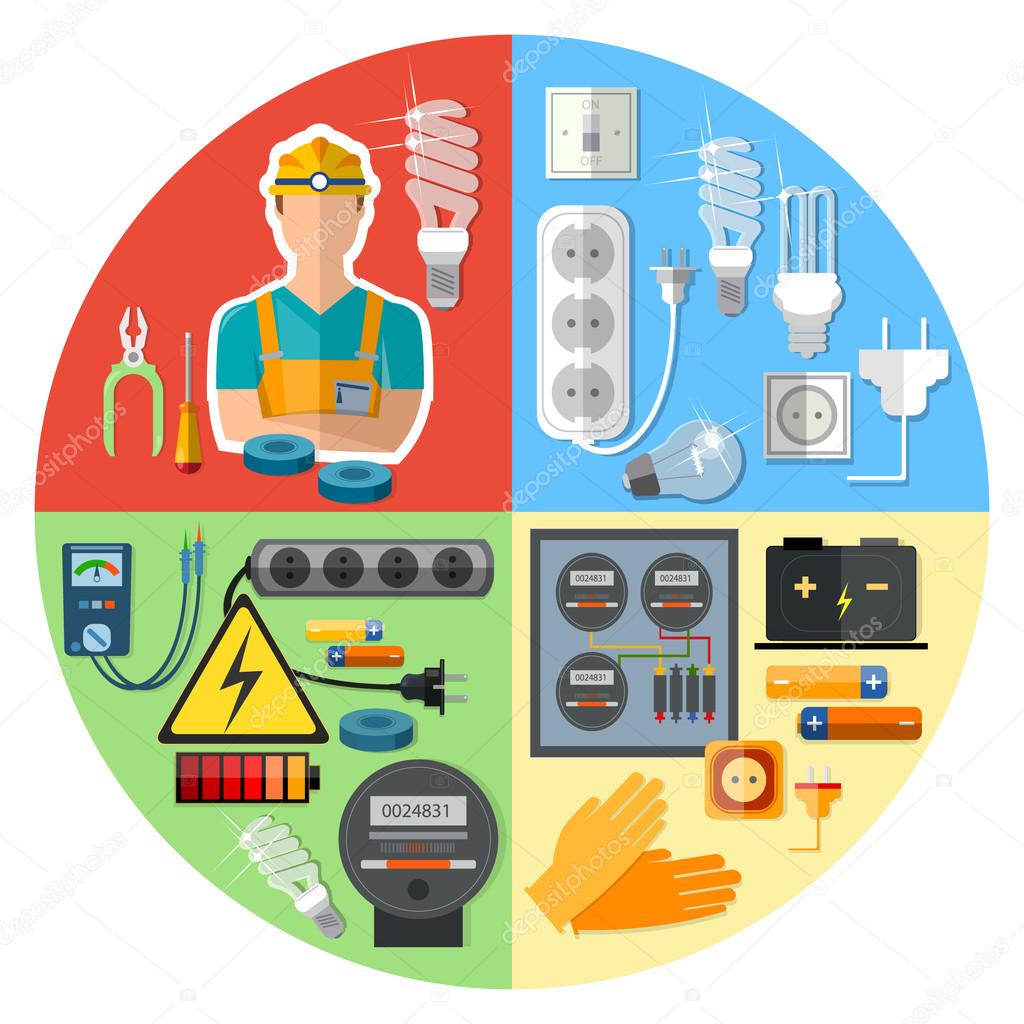 квалификация специалиста: техник
Дополнительная рабочая профессия: Контролер в производстве электроизоляционных материалов
Область профессиональной деятельности: организация и проведение работ по производству и испытанию кабельной и конденсаторной продукции
Срок обучения на базе основного общего образования - 3 года 10 месяцев
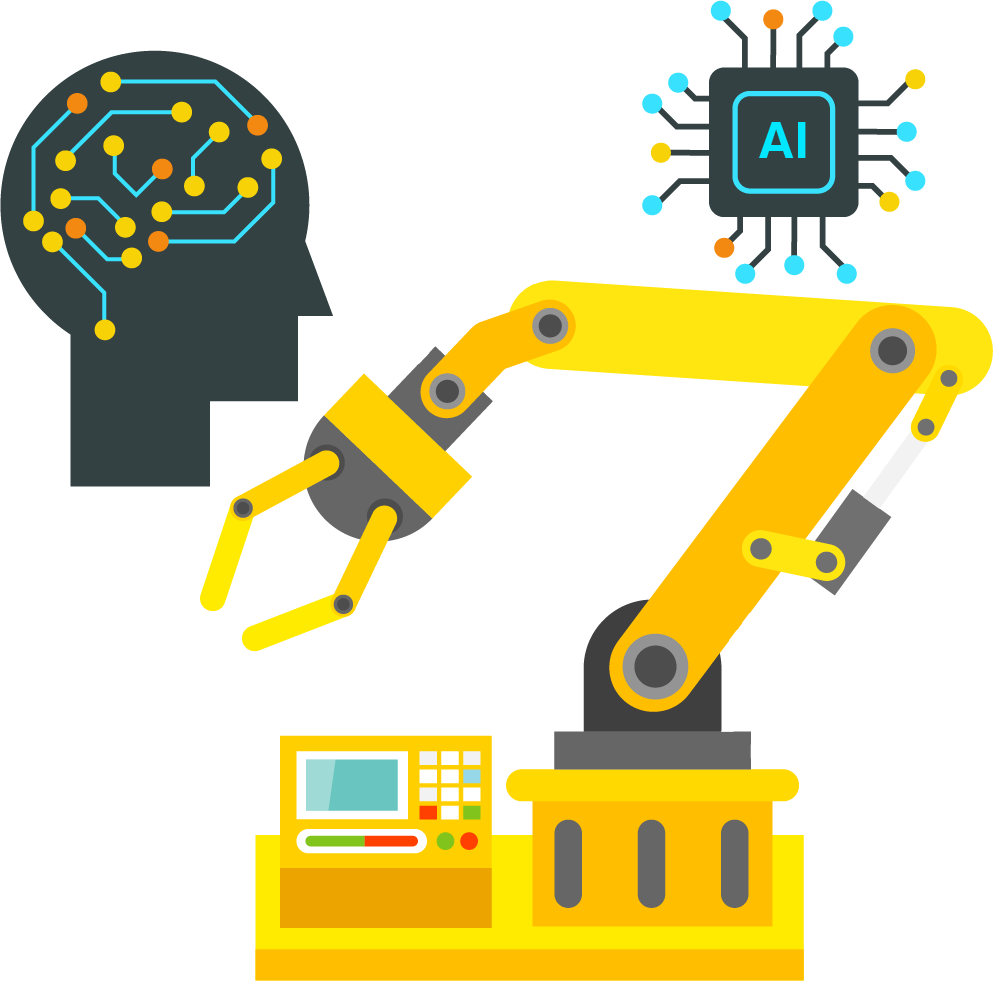 15.02.13 Техническое обслуживание и ремонт систем вентиляции и кондиционирования
квалификация специалиста:
Техник
Основные виды деятельности:
Дополнительная рабочая профессия: Слесарь-электрик по ремонту электрооборудования
Область профессиональной деятельности: организация и проведение работ по техническому обслуживанию, ремонту и испытанию электрического и электромеханического оборудования и бытовой техники
Срок обучения на базе основного общего образования - 3 года 10 месяцев
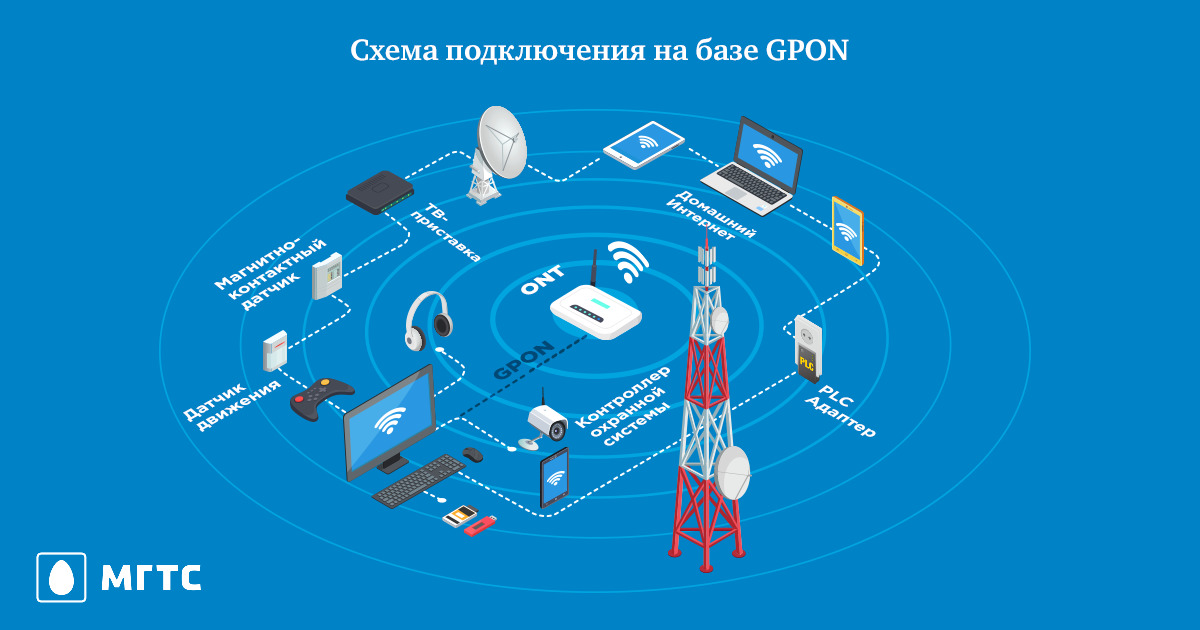 11.02.02 
Техническое обслуживание и ремонт радиоэлектронной техники (по отраслям)
квалификация специалиста:
Техник
Область профессиональной деятельности: 
организация и проведение работ по монтажу, ремонту, эксплуатации и техническому обслуживанию различных видов радиоэлектронной техники.
Срок обучения на базе основного общего образования - 4 года 10 месяцев
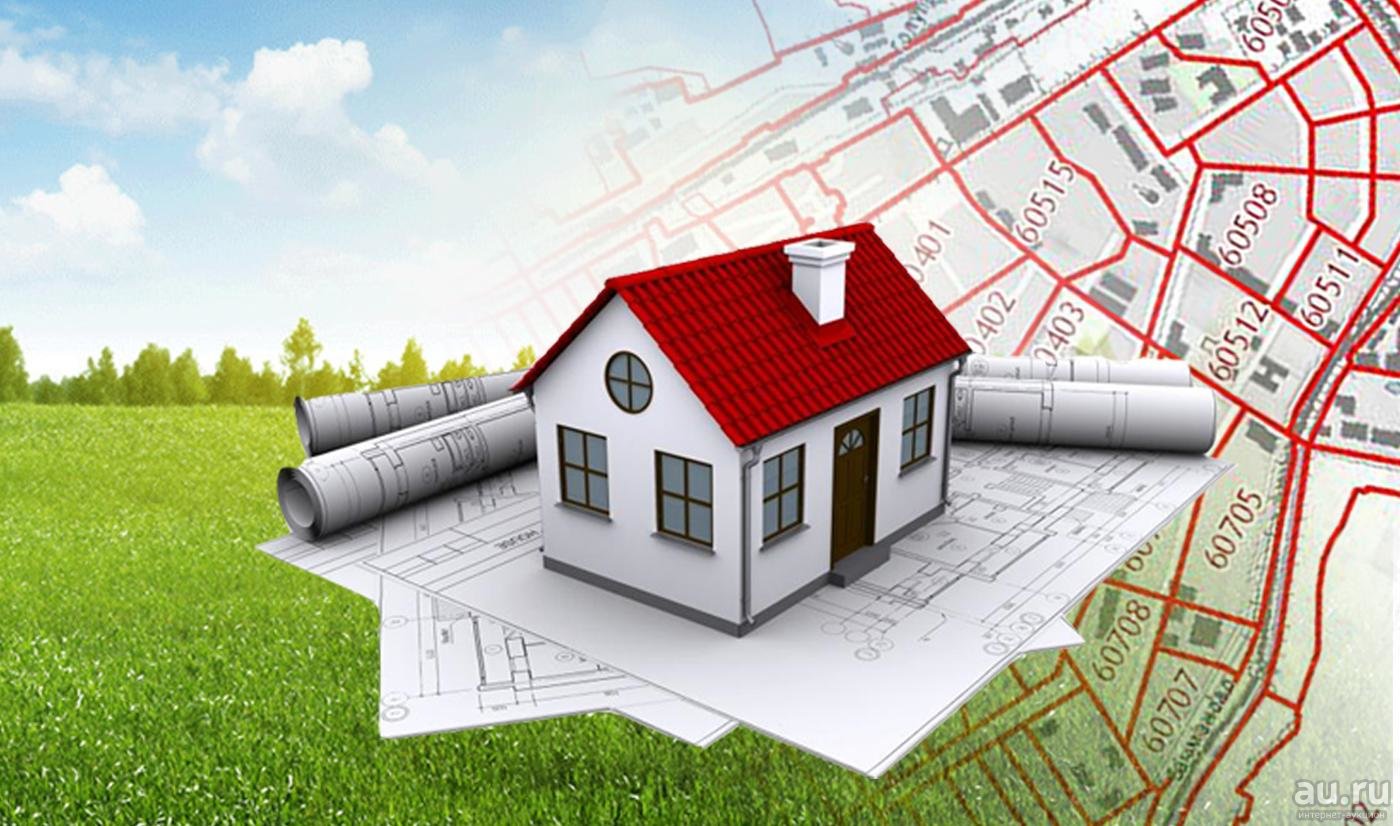 21.02.05 
Земельно-имущественные отношения
квалификация специалиста:
Специалист по земельно-имущественным отношениям.
Основные виды деятельности:
Управление земельно-имущественным комплексом; 
Осуществление кадастровых отношений; 
Картографо-геодезическое сопровождение земельно-имущественных отношений;
Определение стоимости недвижимого имущества
Срок обучения на базе основного общего образования - 2 года 10 месяцев
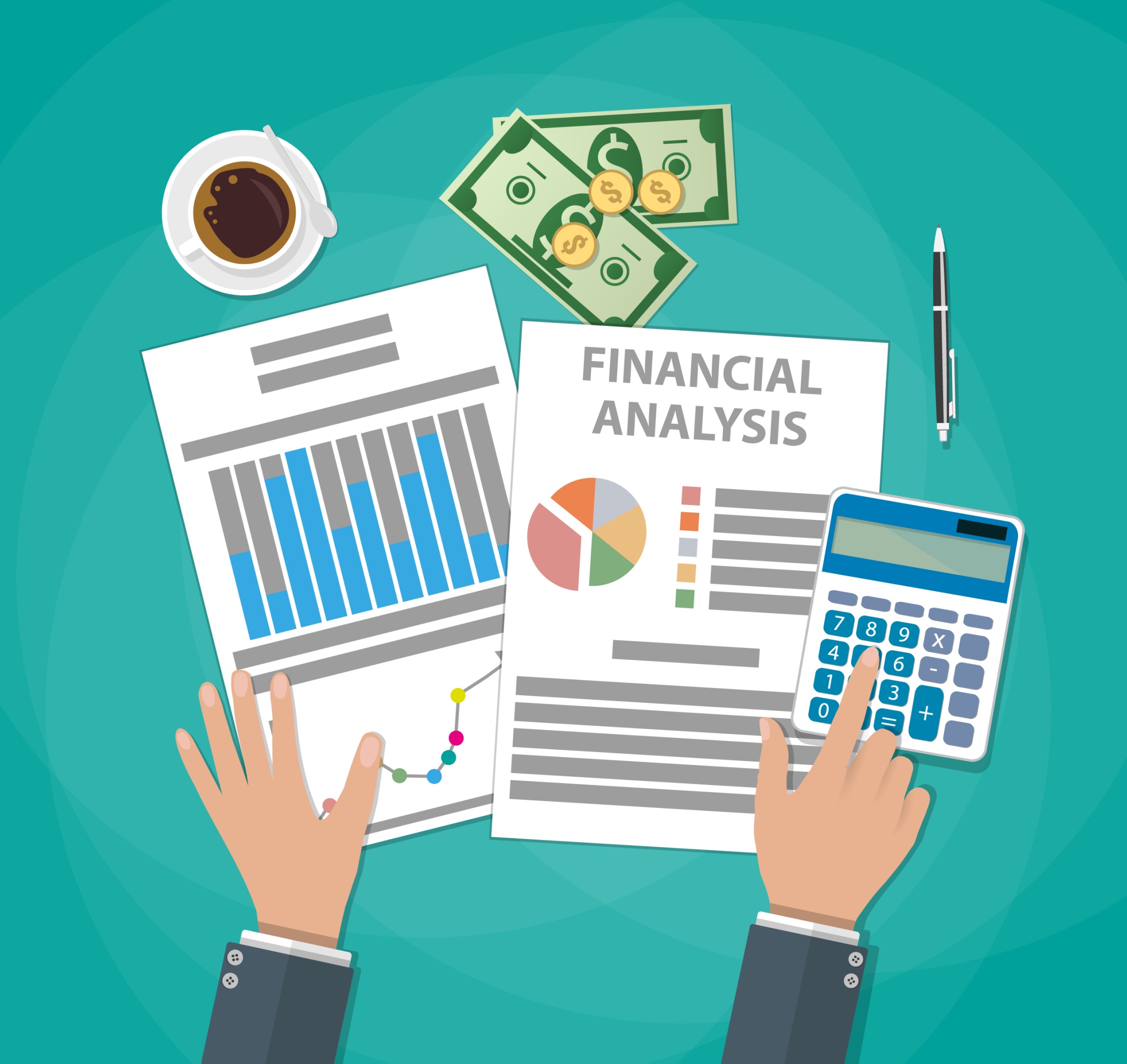 38.02.01 
Экономика и 
бухгалтерский учет
квалификация специалиста:
Бухгалтер
Область профессиональной деятельности: 
учет имущества и обязательств организации, проведение и оформление хозяйственных операций, 
обработка бухгалтерской информации,
проведение расчетов с бюджетом и внебюджетными фондами, формирование бухгалтерской отчетности, налоговый учет.
Срок обучения на базе основного общего образования - 2 года 10 месяцев
Прием на обучение осуществляется
по результатам конкурса среднего бала аттестата.

Вступительные испытания в колледже не проводятся!
Студенческий совет
Студенческий совет
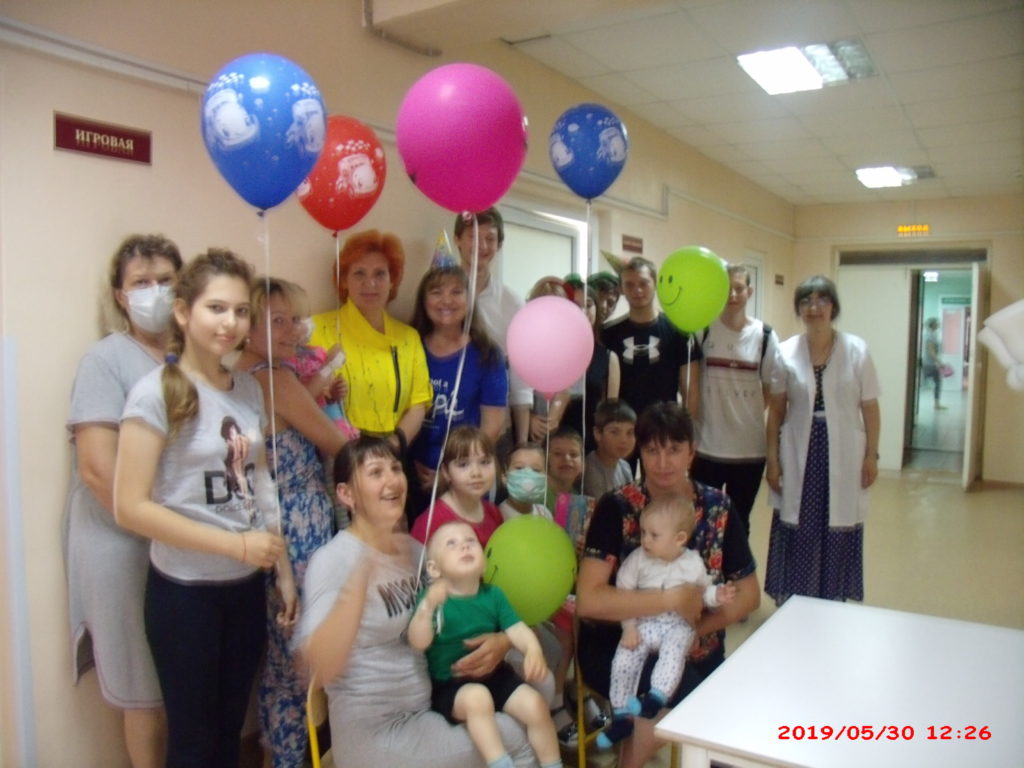 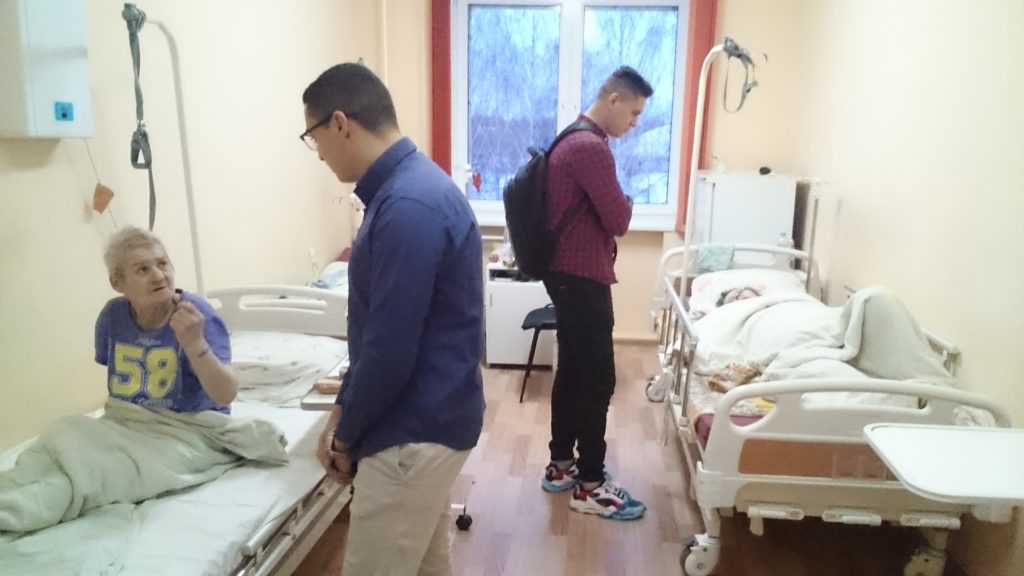 Студенческий совет
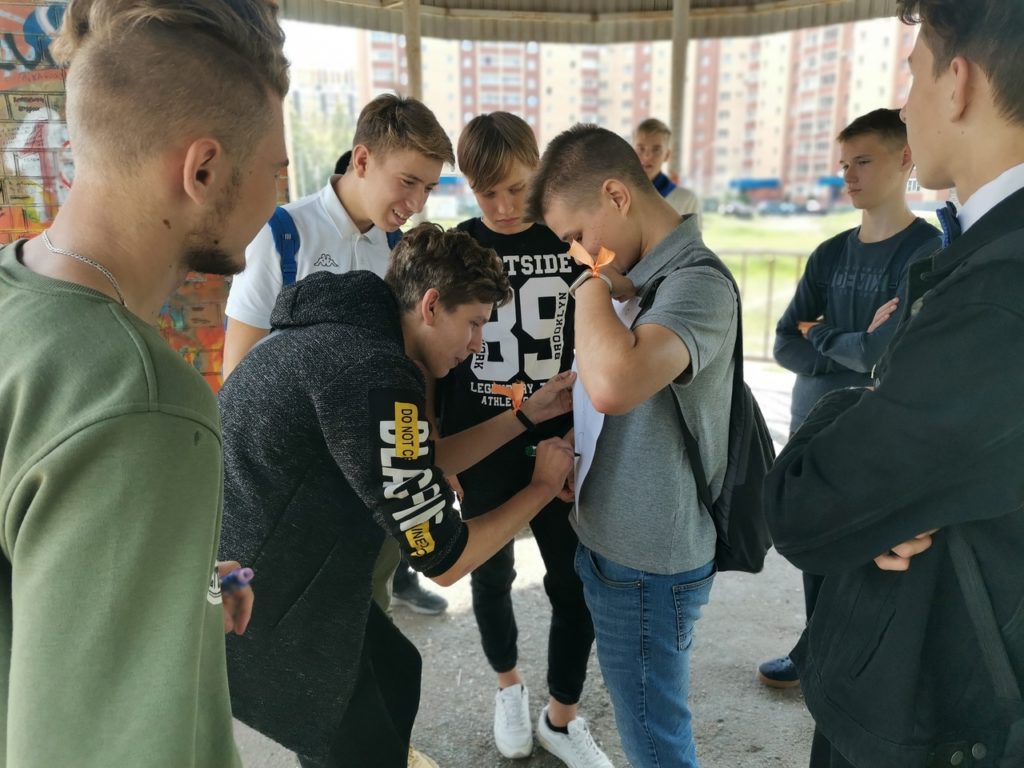 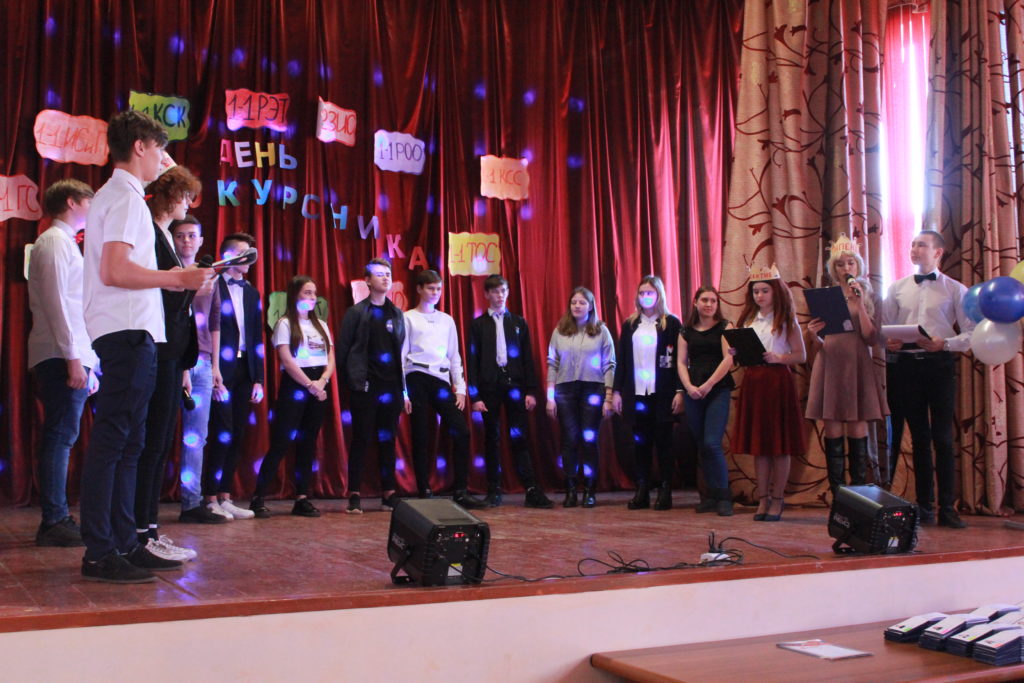 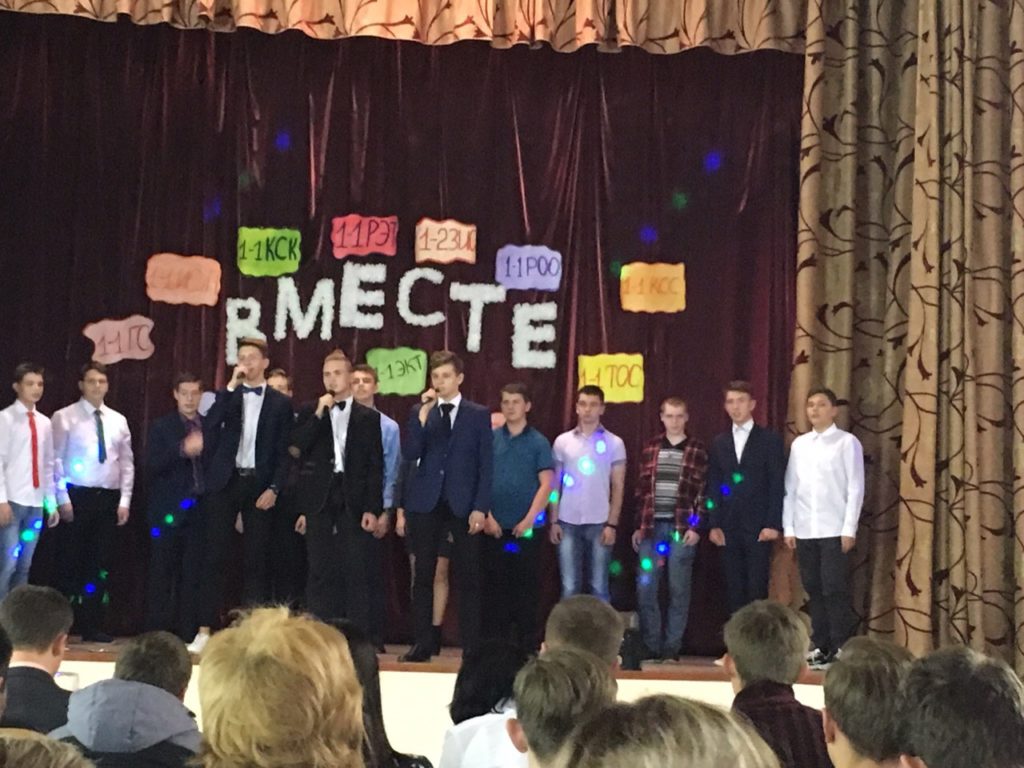 СПОРТИВНАЯ ЖИЗНЬ
СТОЛОВАЯ
Общежитие
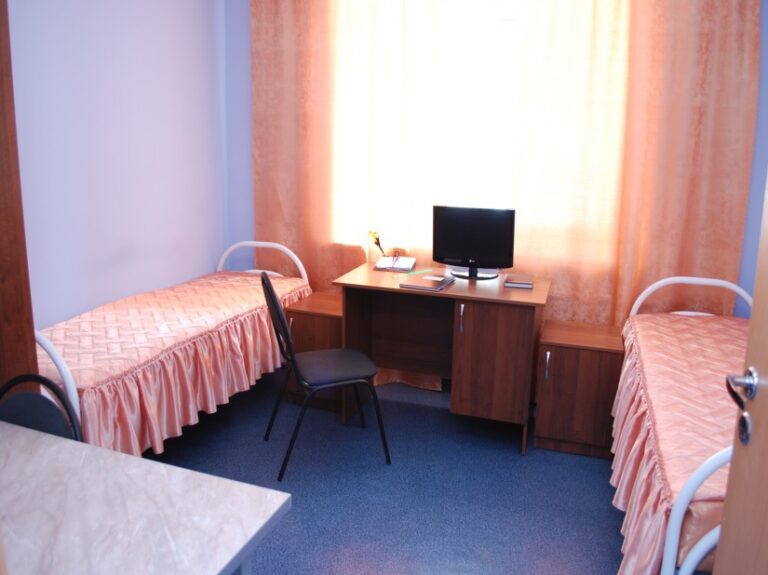 центр информационных и коммуникационных технологий
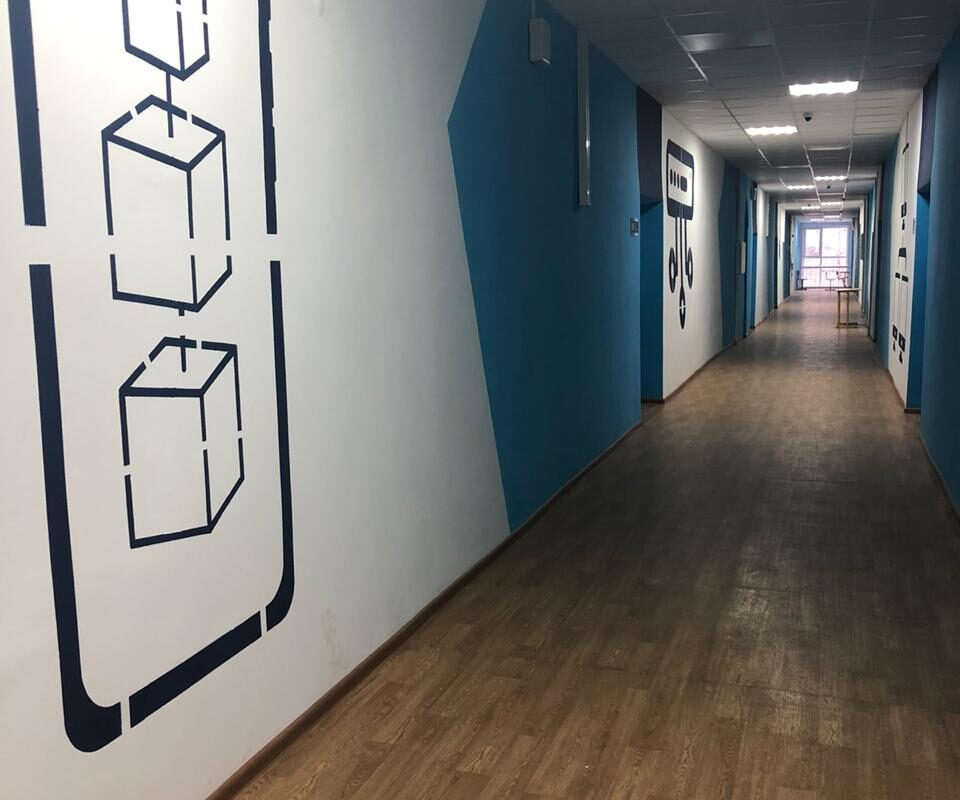 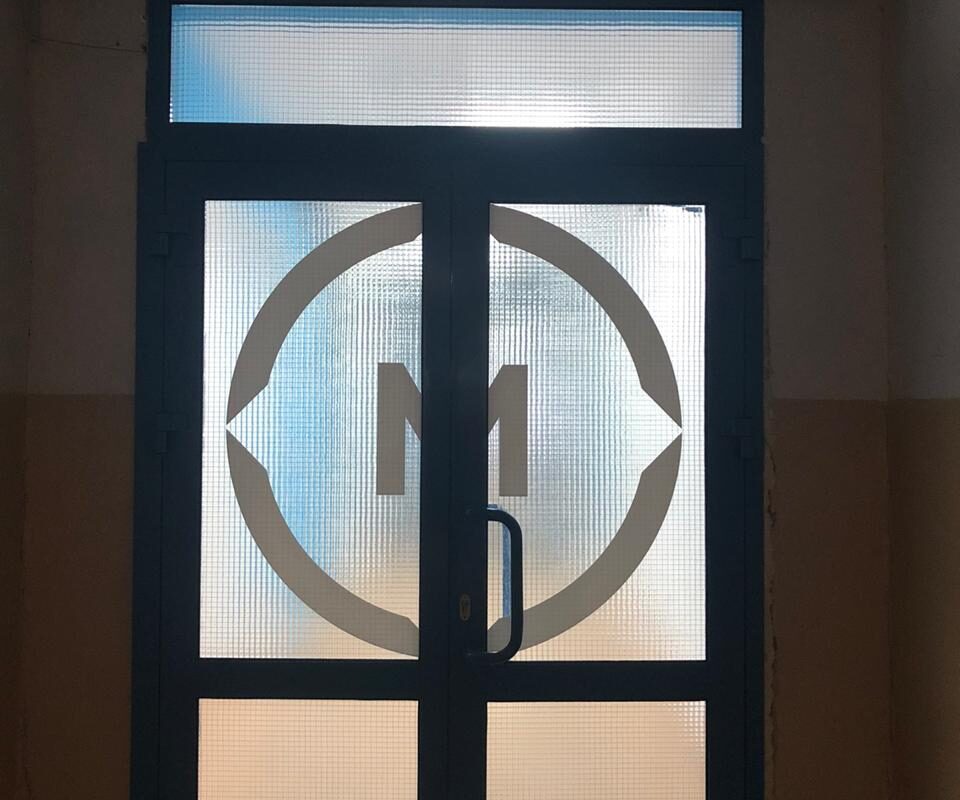 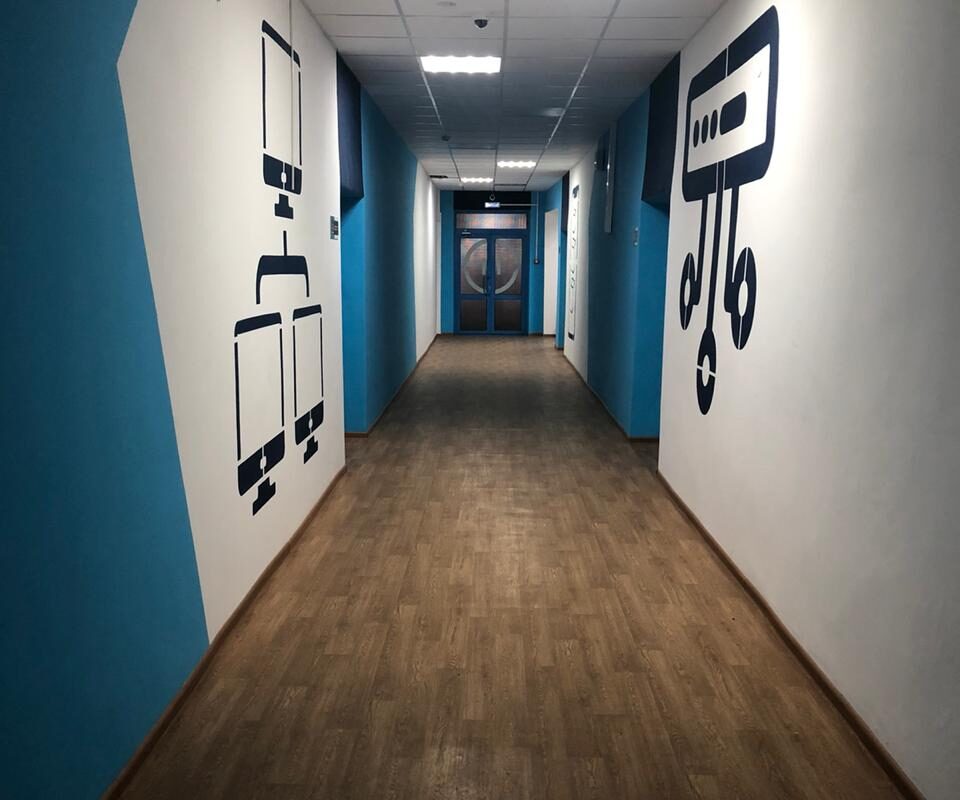 центр информационных и коммуникационных технологий
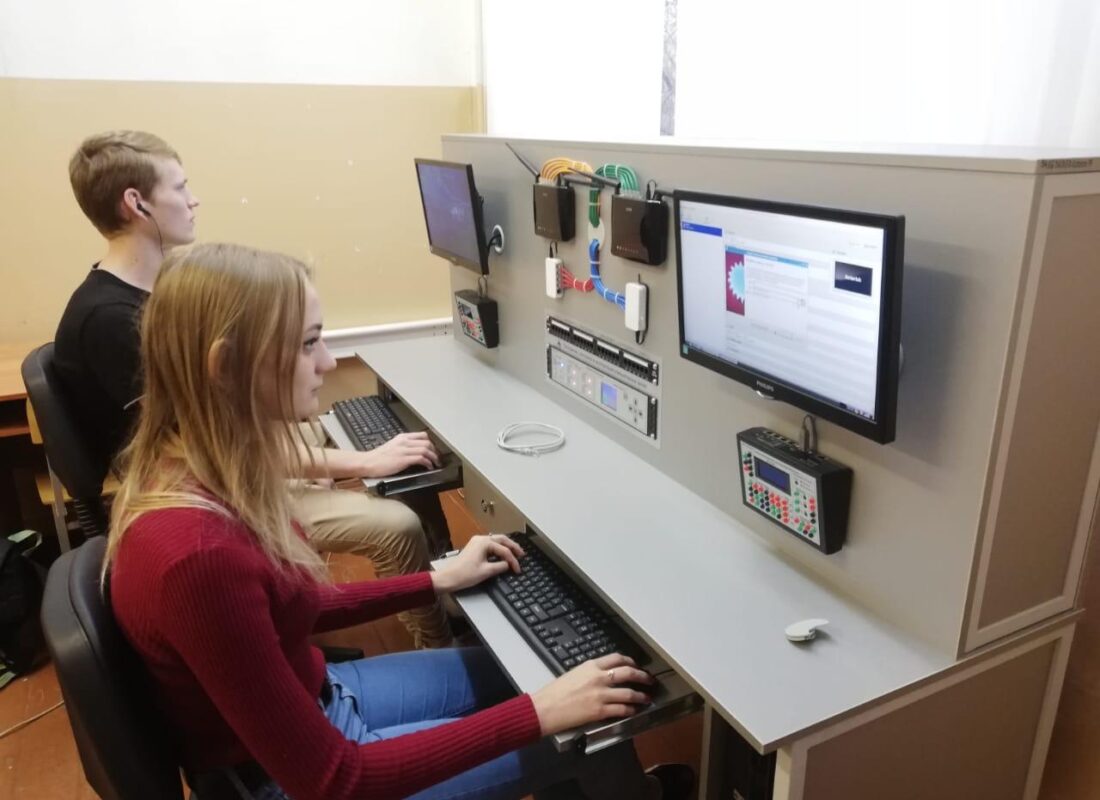 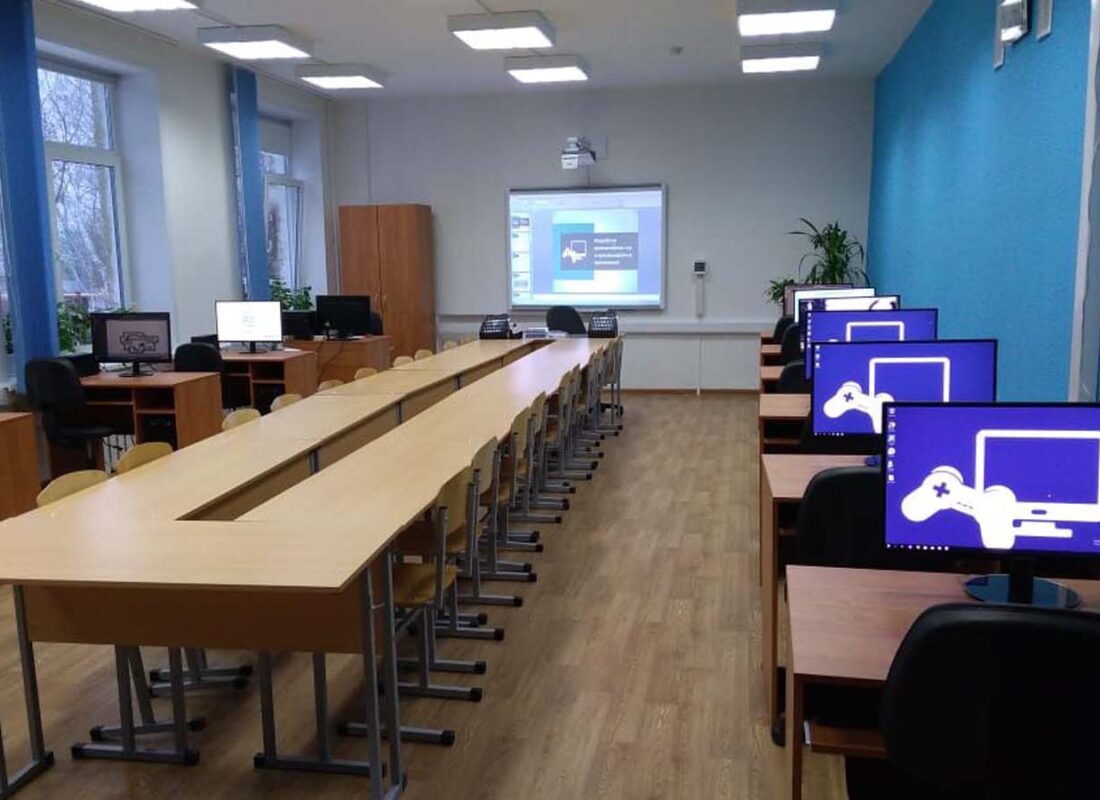 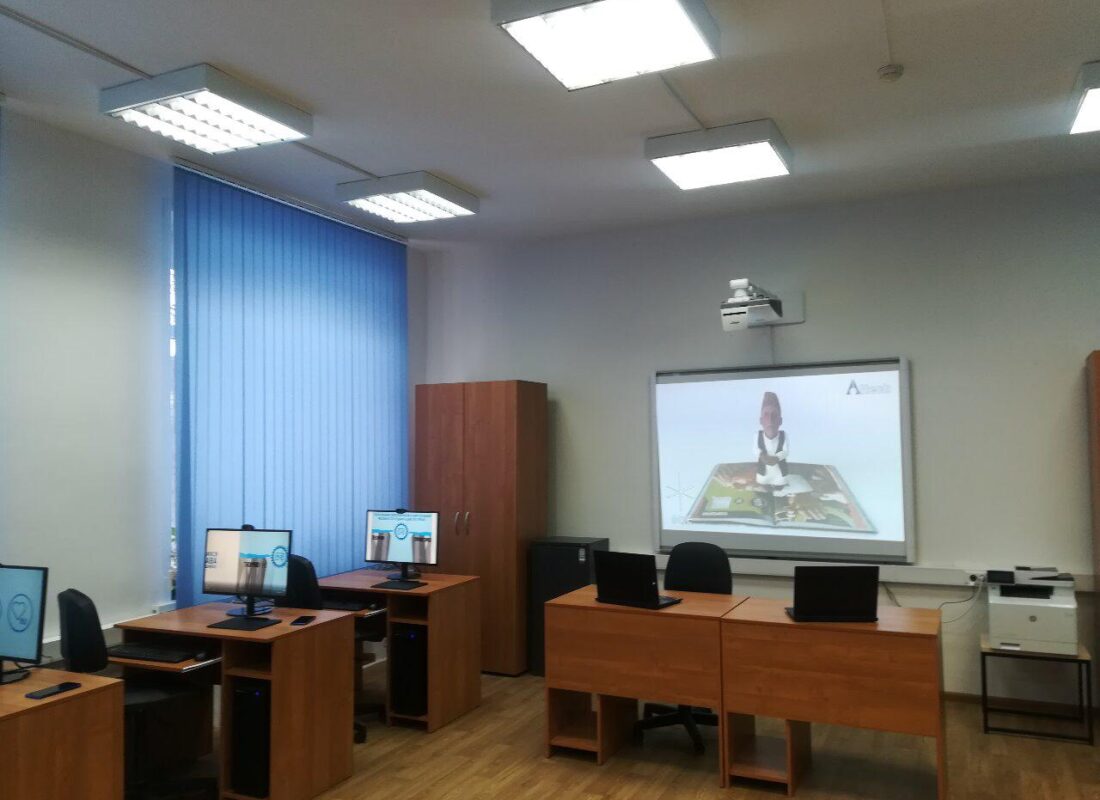 центр информационных и коммуникационных технологий
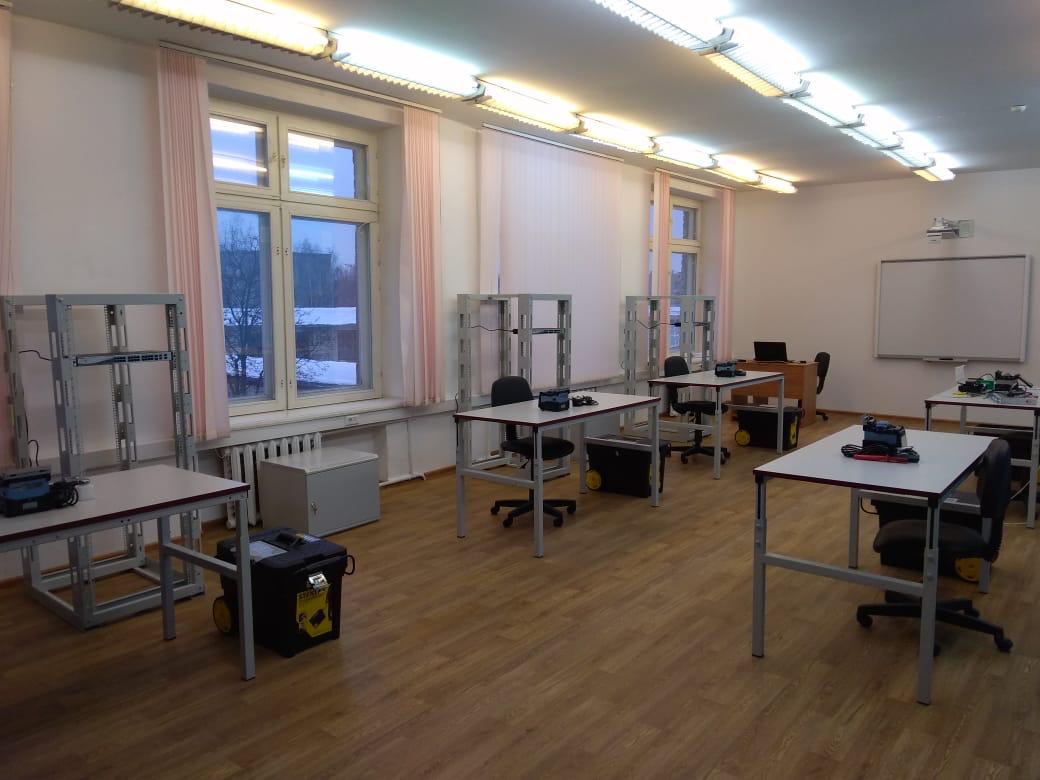 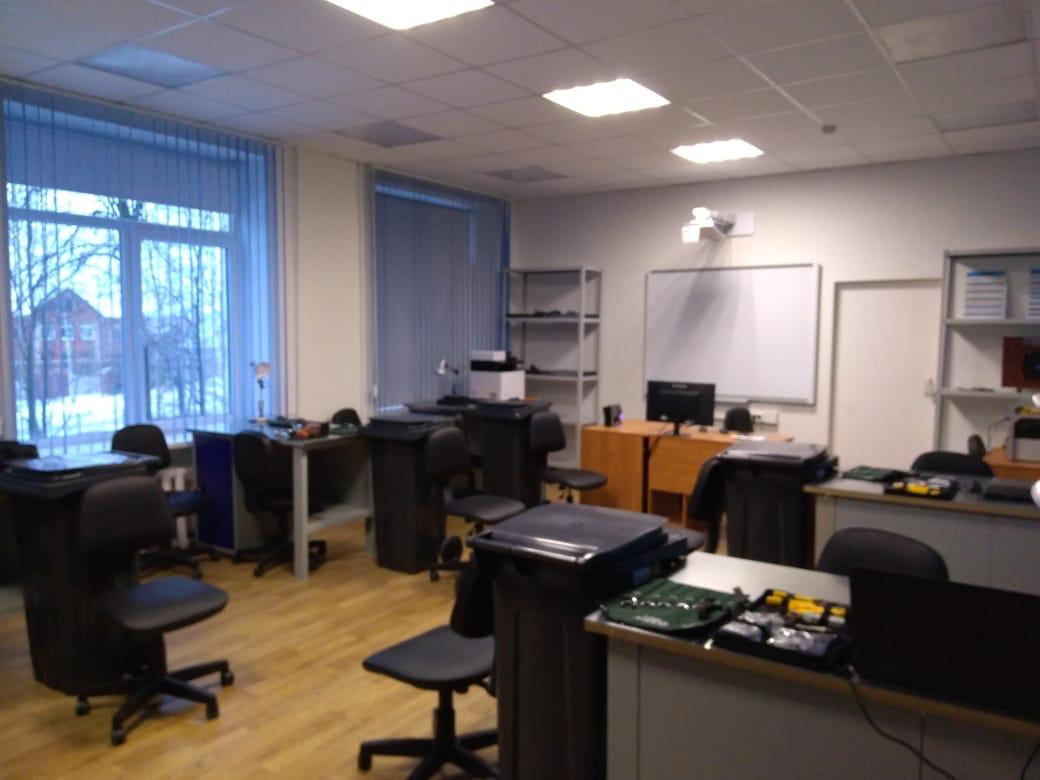 центр информационных и коммуникационных технологий
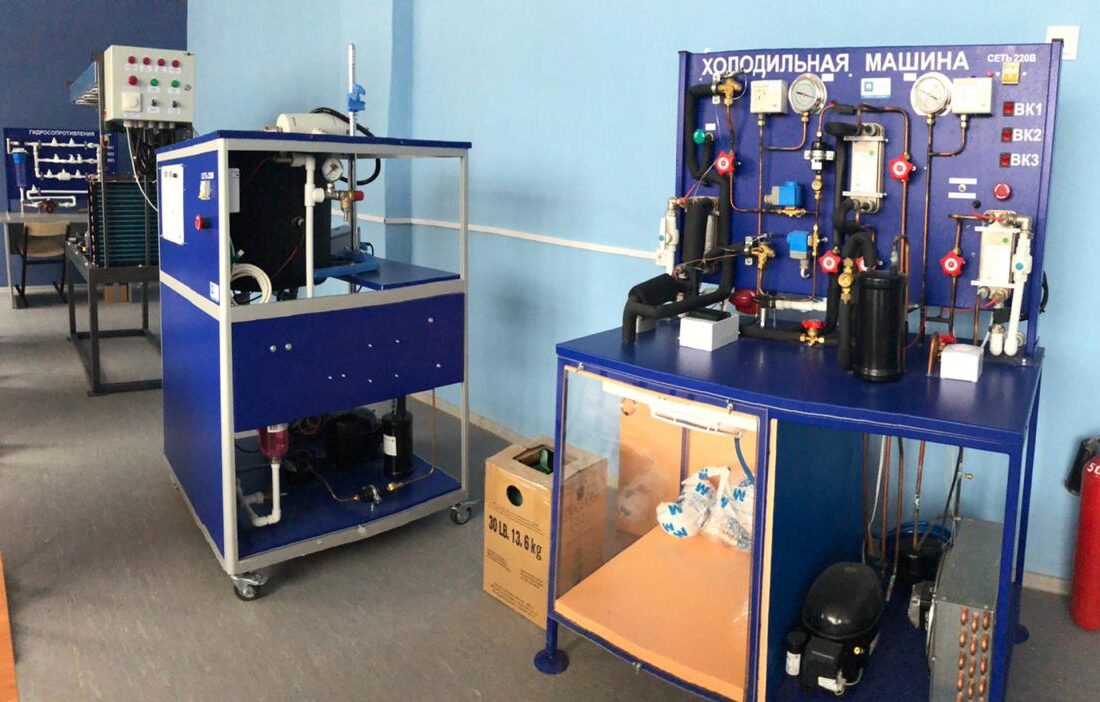 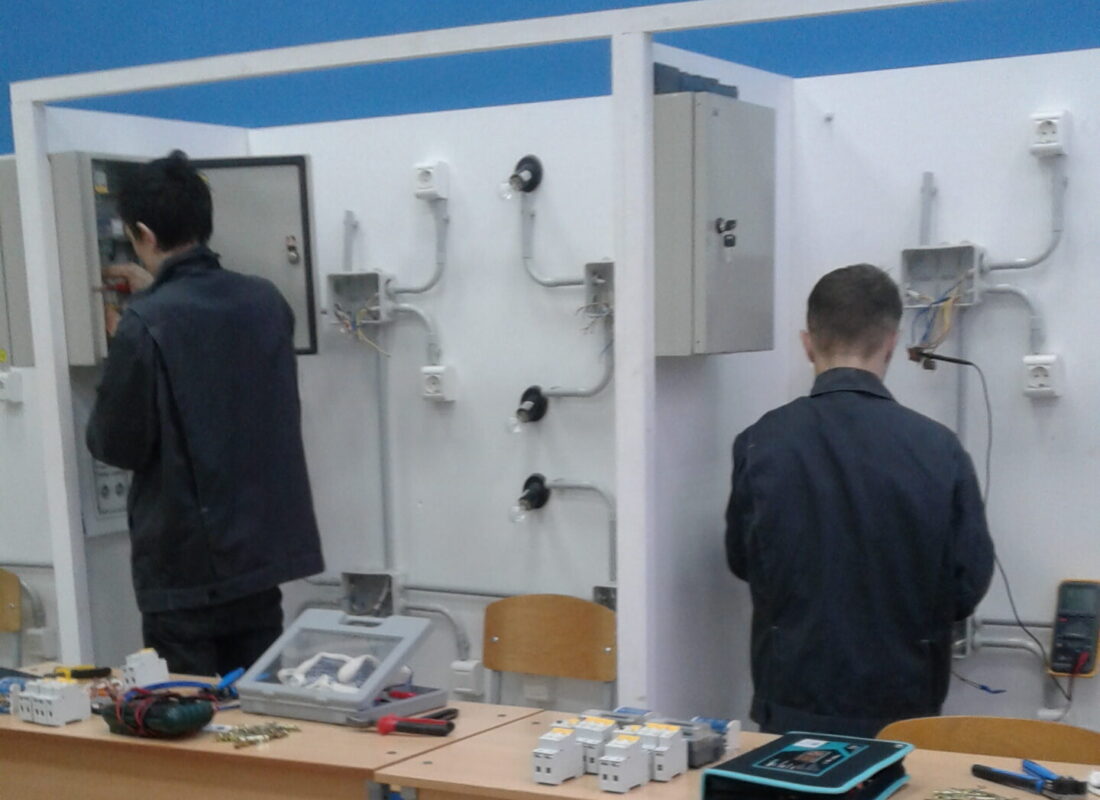 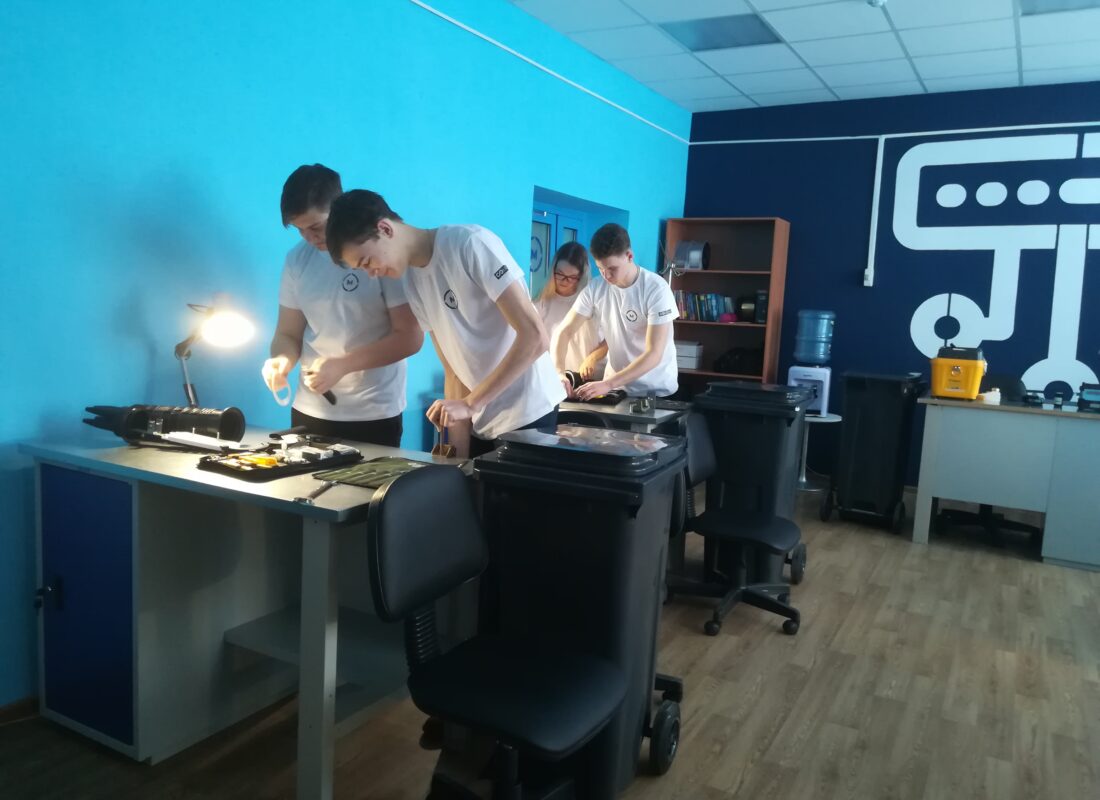 ИННОВАЦИОННАЯ ПЛОЩАДКА ПО РЕАЛИЗАЦИИ ТРИАЛЬНОГО ОБУЧЕНИЯ
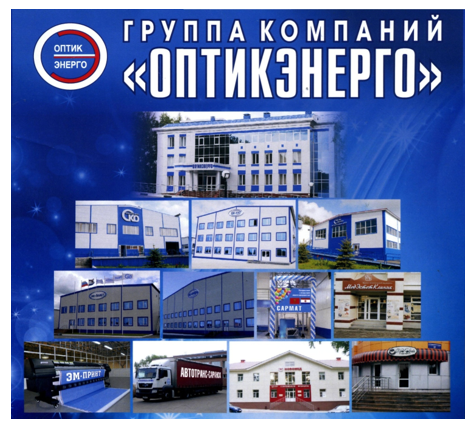 ИННОВАЦИОННАЯ ПЛОЩАДКА ПО РЕАЛИЗАЦИИ ТРИАЛЬНОГО ОБУЧЕНИЯ
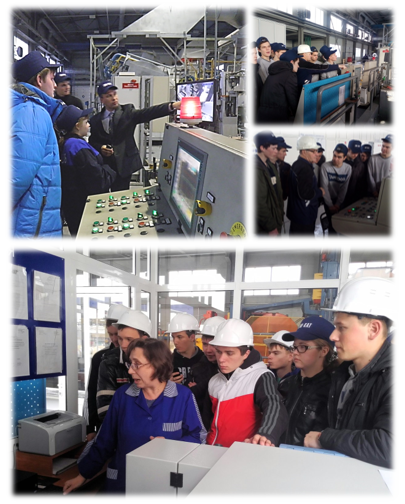 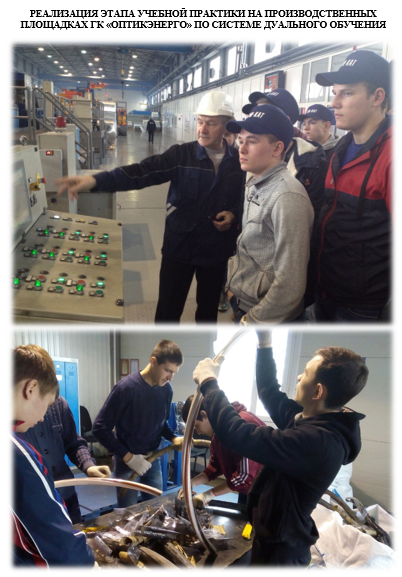 ИННОВАЦИОННАЯ ПЛОЩАДКА ПО РЕАЛИЗАЦИИ ТРИАЛЬНОГО ОБУЧЕНИЯ
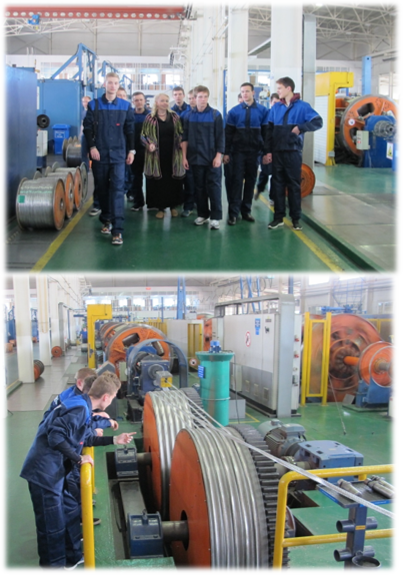 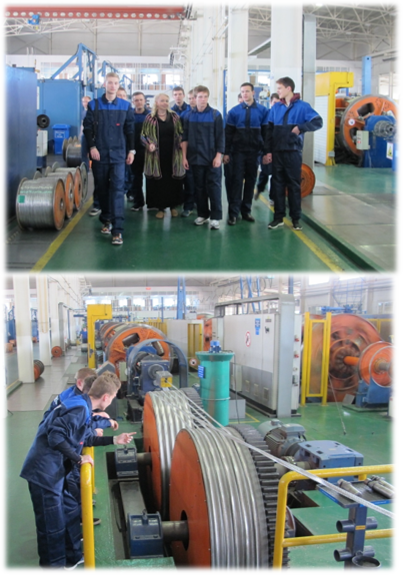 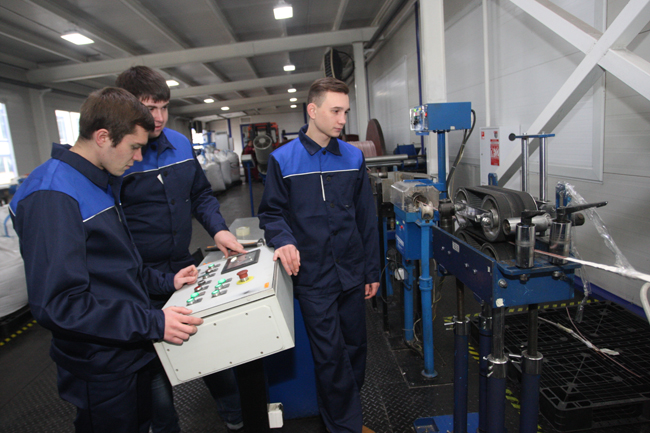 МЫ ГОРДИМСЯ НАШИМИ СТУДЕНТАМИ!
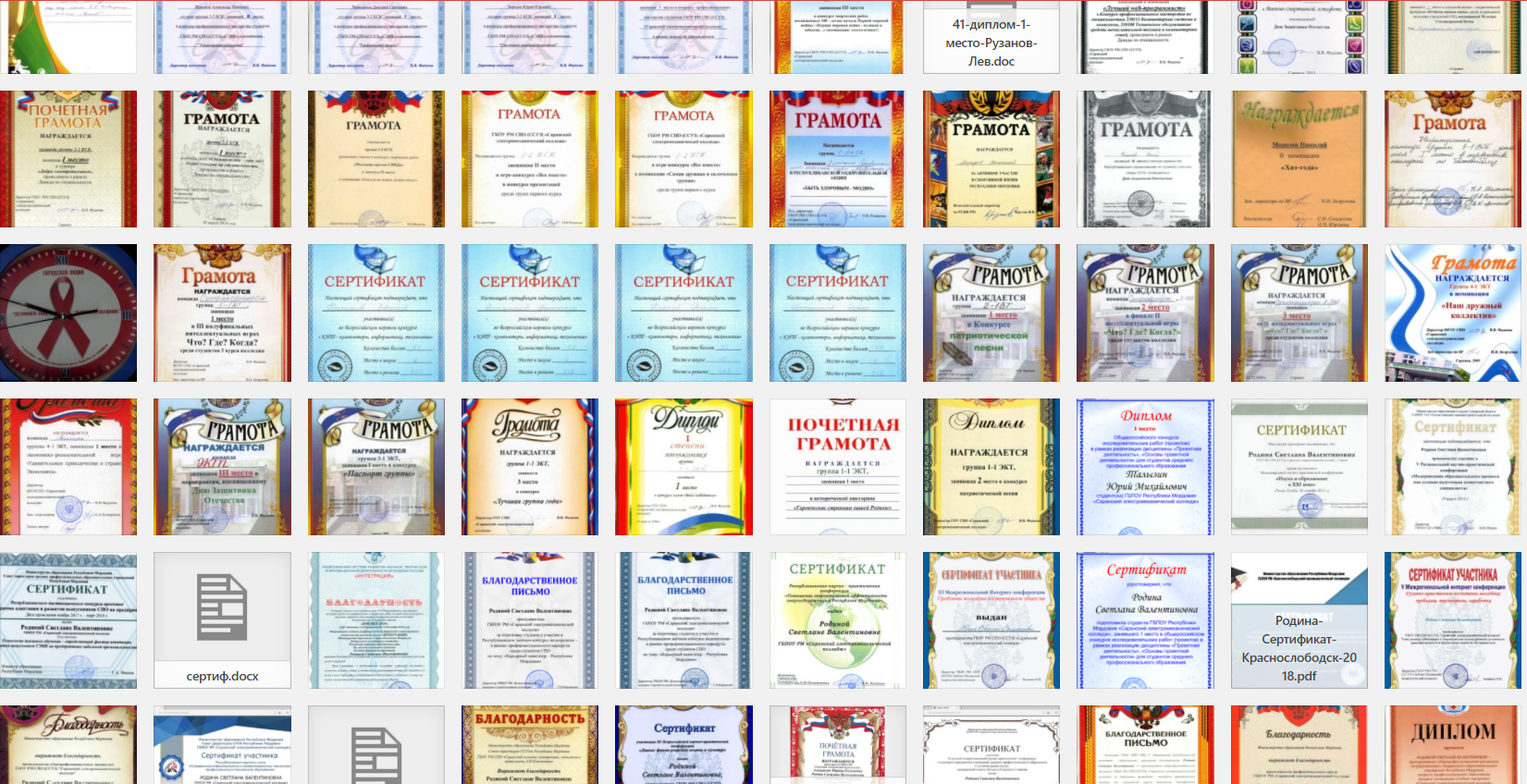 прием документов
Начинается с 15 июня 2021 года И заканчивается на очную форму получения образования 
15 августа, а при наличии свободных мест в образовательной организации прием документов продлевается до 25 ноября текущего года
ДЛЯ ПОСТУПЛЕНИЯ В ГБПОУ РМ «САРАНСКИЙ ЭЛЕКТРОМЕХАНИЧЕСКИЙ КОЛЛЕДЖ»НЕОБХОДИМЫ СЛЕДУЮЩИЕ ДОКУМЕНТЫ:
Заявление. 
Скан-копию  паспорта (всех заполненных страниц).
Аттестат об основном общем образовании с приложением или скан-копию аттестата 
4 фотографии 3х4.
Заявление о согласии родителей на психолого-педагогическое сопровождение учащихся. 
При наличии особого статуса:   необходимо представить документ, подтверждающий этот статус.
Заявление об обучении обучающегося с использованием дистанционных образовательных технологий. 
Уведомление о намерении обучаться. 
Если необходимо общежитие, то дополнительно представляются документы:
Заявление о предоставлении общежития. 
Медицинская справка по форме № 086-у (при возможности ее получения по месту жительства).
Преимущества обучения  в колледже
Обучение престижным профессиям, востребованным на рынке труда.
Диплом Государственного образца
Эффективные методы получения практических навыков на базе ведущих промышленных предприятий Республики Мордовия.
Обучение в современных лабораториях.
Профессиональный преподавательский коллектив. 
Бесплатное обучение.
Активная студенческая жизнь.
Студенческое общежитие.
Социальная поддержка студентов.
Индивидуальный подход к каждому 
студенту.
Содействие трудоустройству выпускников.
После окончания колледжа выпускники зачисляются в высшее учебные заведения по родственным специальностям без сдачи ЕГЭ.
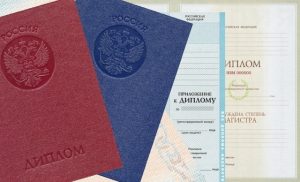 8(8342) 33-20-06 
pkom@semk13.ru.
www.semk13.ru
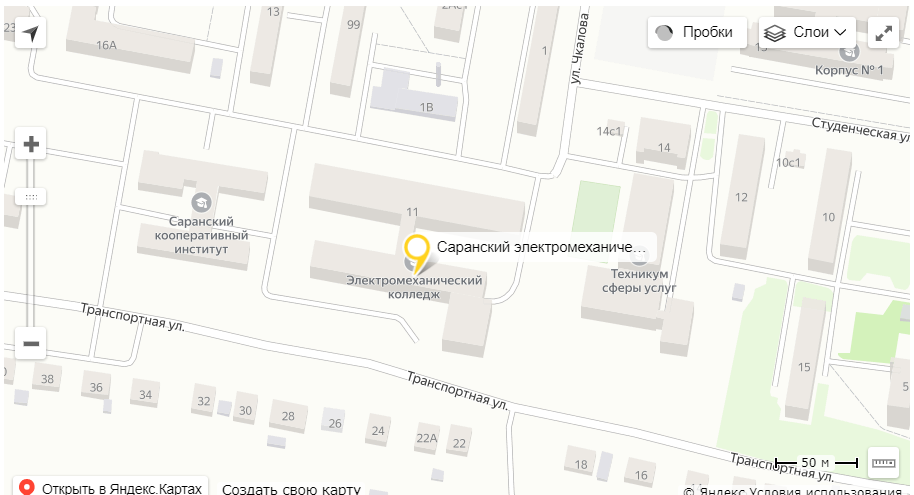 ПРИГЛАШАЕМ НА МАСТЕР-КЛАССЫ!
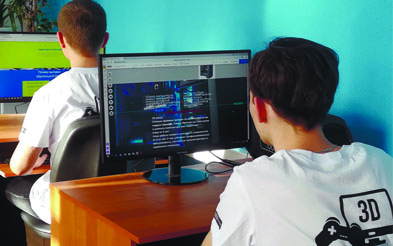 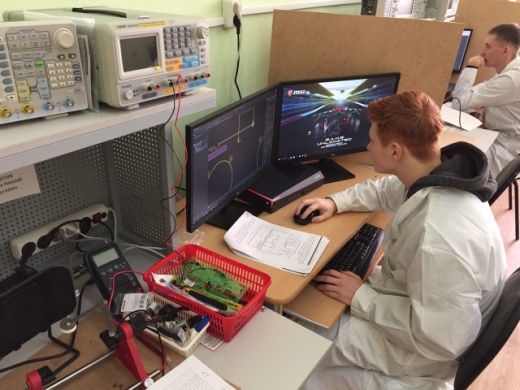 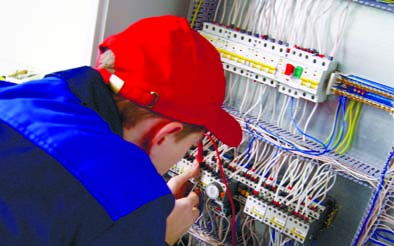 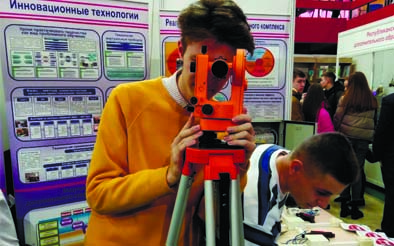